67 yo female with endstage renal disease
Femoral lesion seen incidentally.  No prior radiographs or CT at this institution
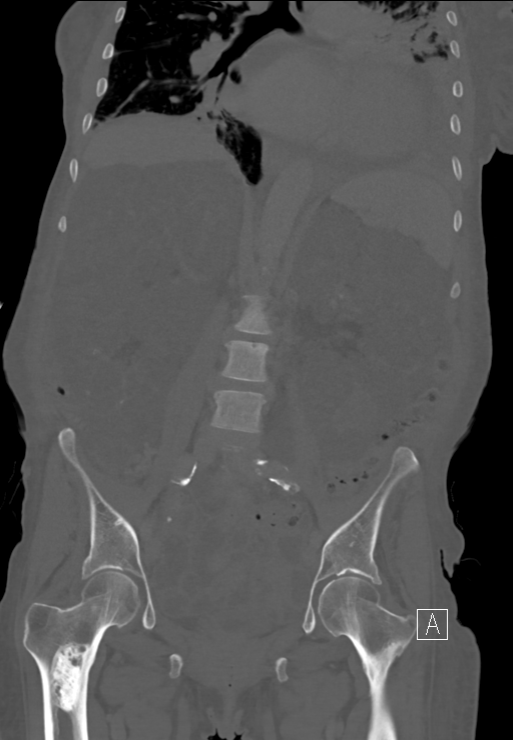 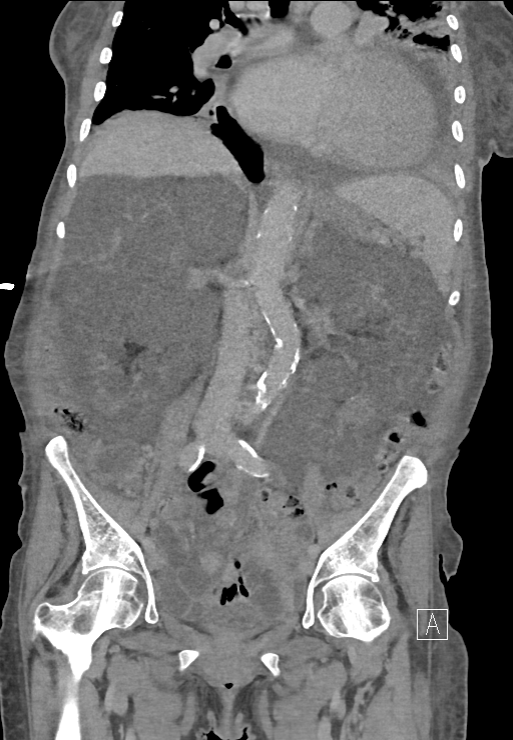 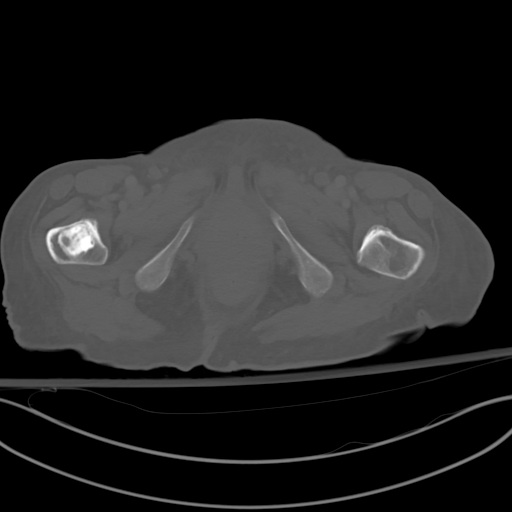 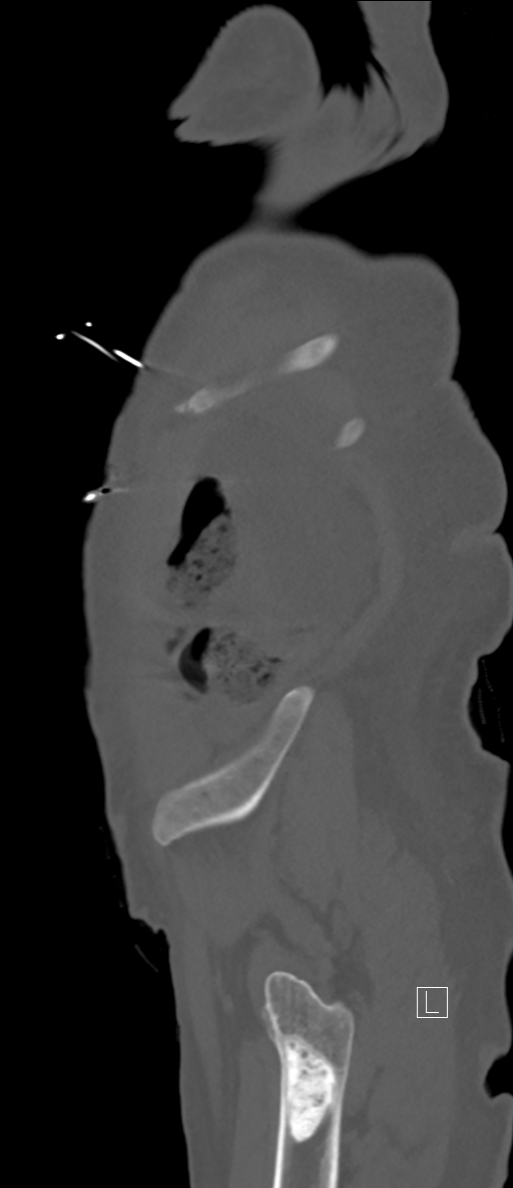 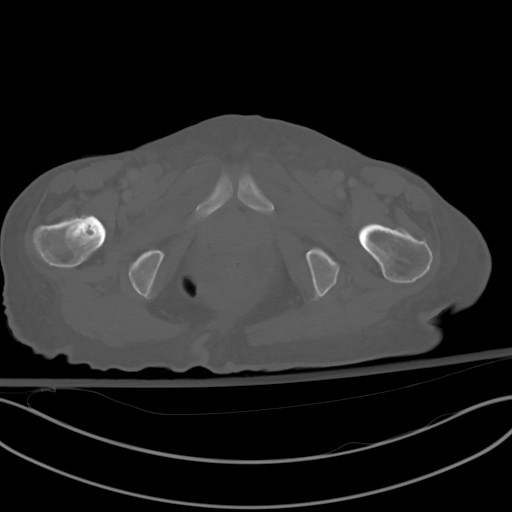 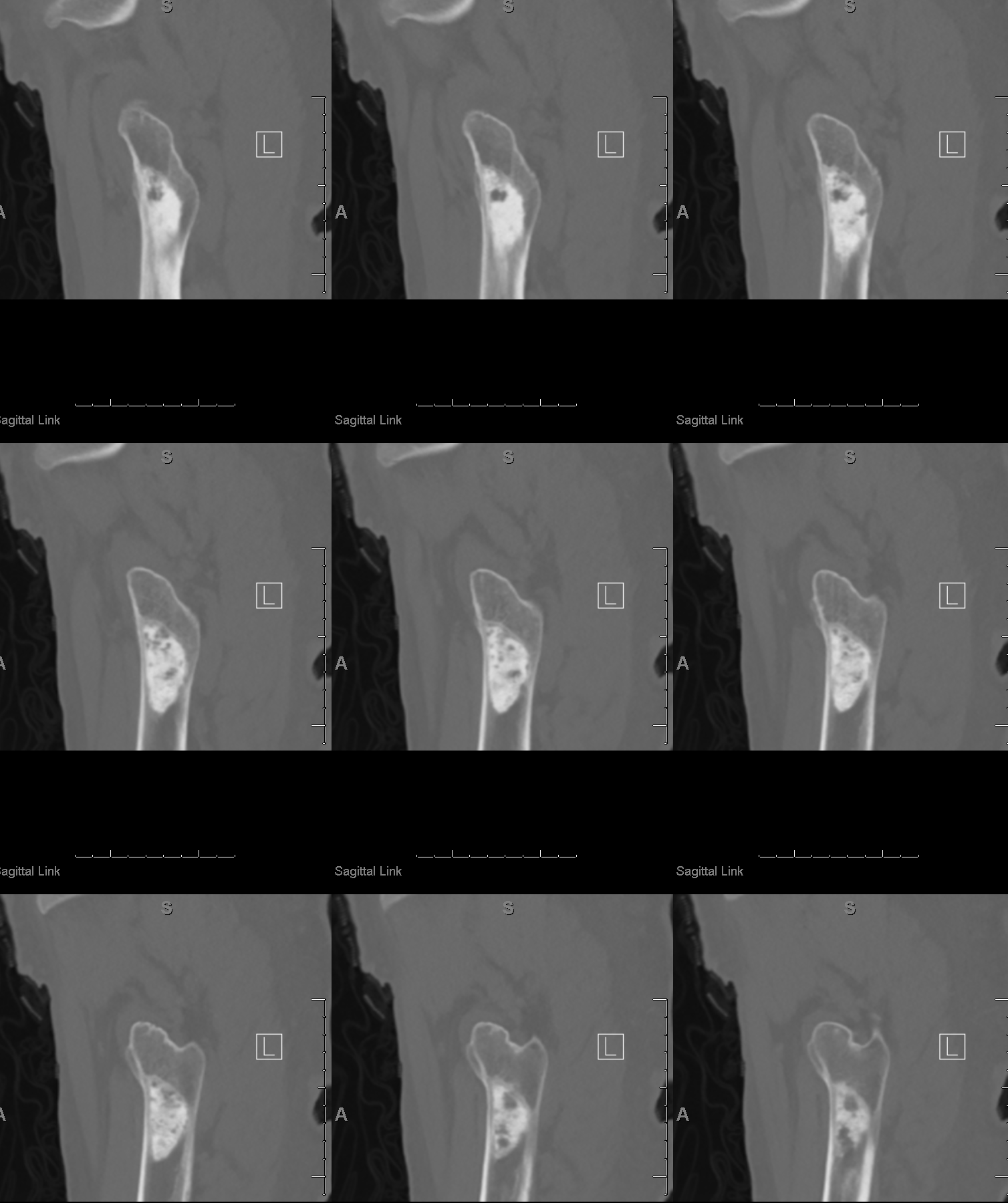 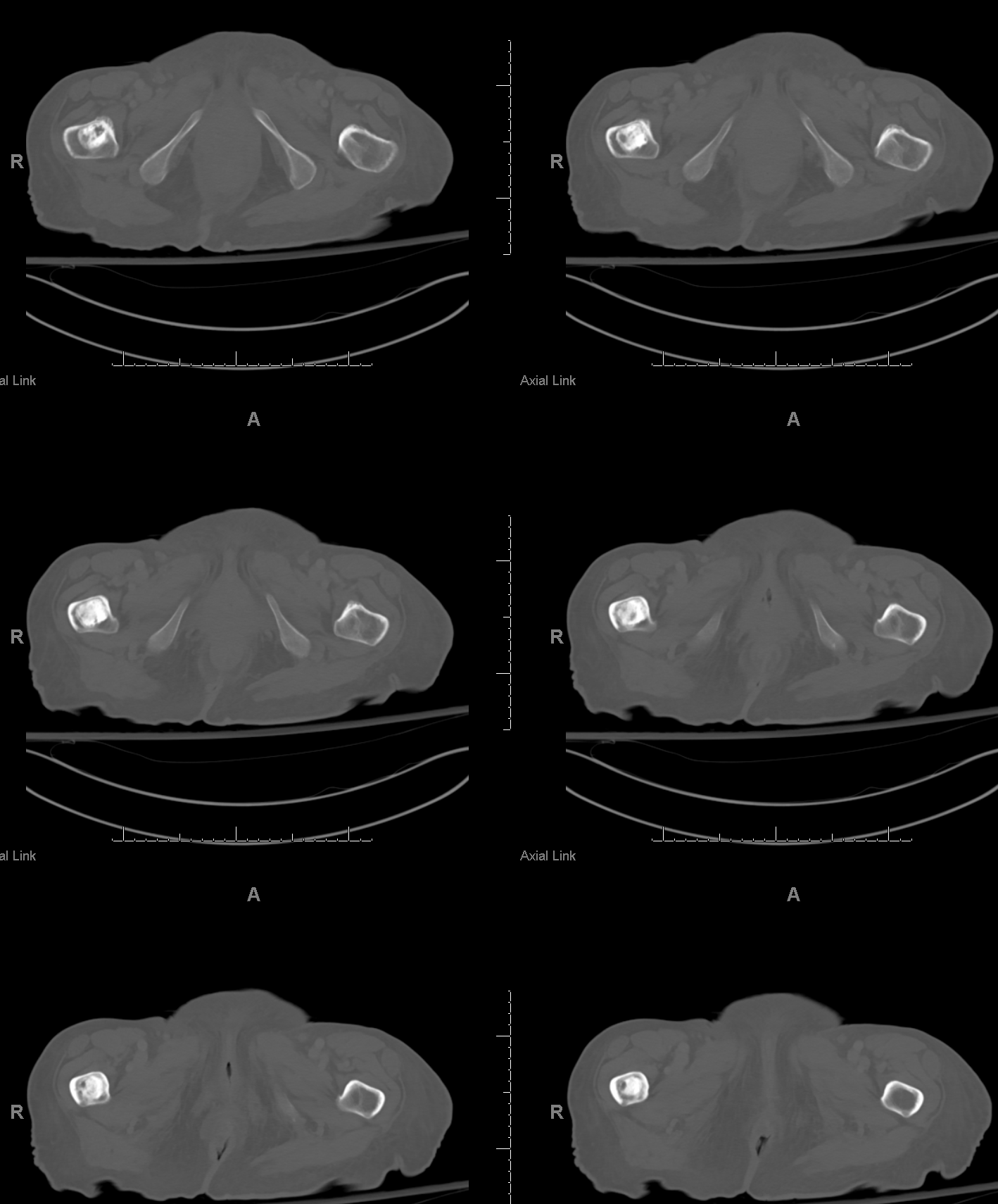 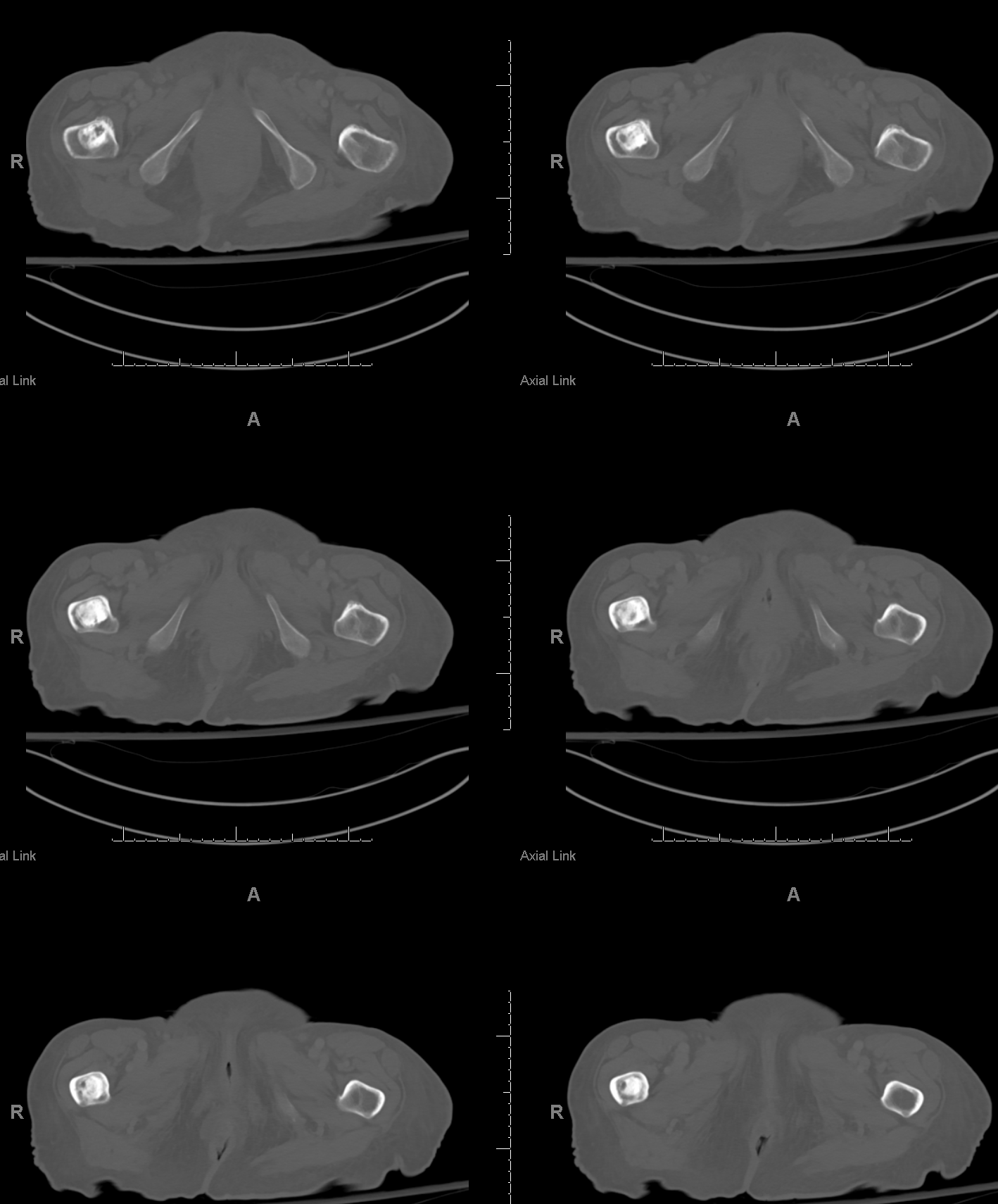 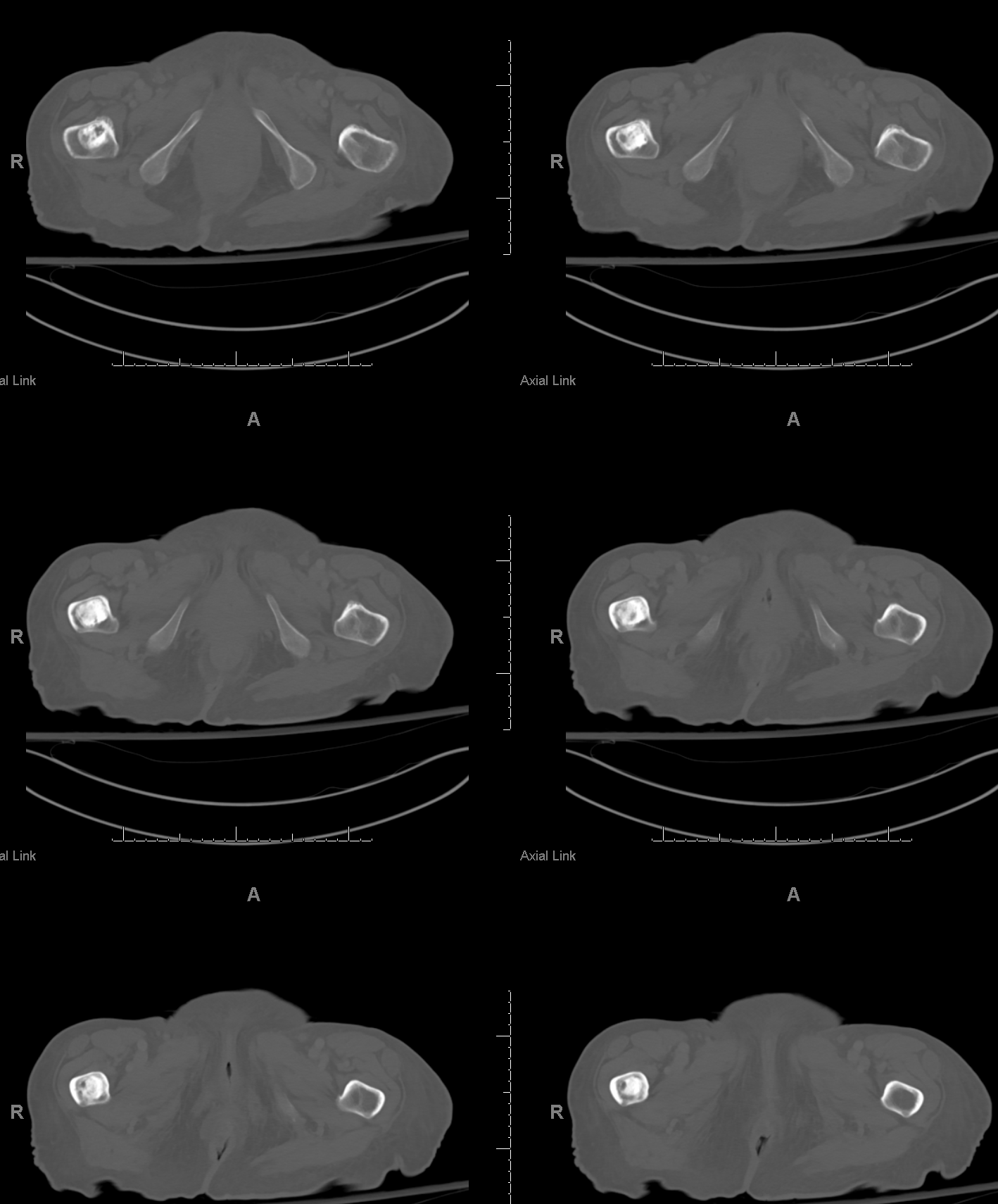 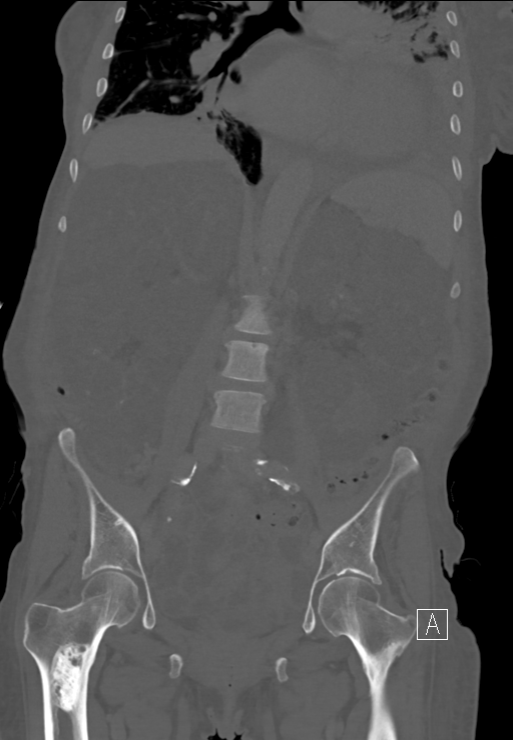